Annex D
24st Meeting of the Meso American – Caribbean SeaHydrographic CommissionNational Report by
HAITI
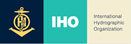 Top achievements during the year (3 maximum)
1- Reception OF our HYDROGRAPHIC SURVEY BOAT (STORMER PORTER 78, KISKEYA 01)
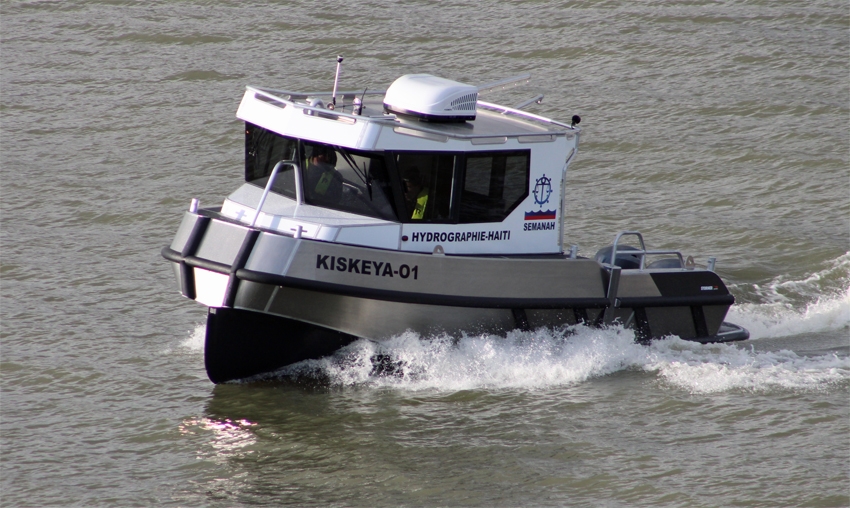 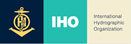 2
Top achievements during the year (3 maximum)
2- TRAINING IN VERACRUZ, MEXICO- June 2023
             Kongsberg Maritime Mexico
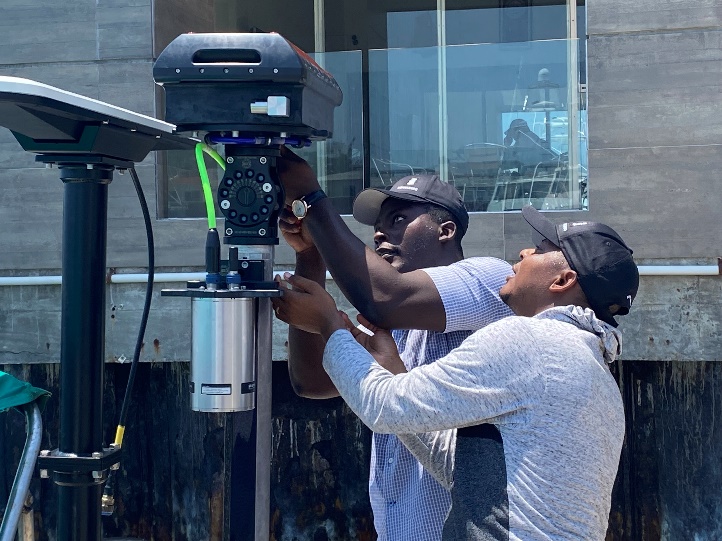 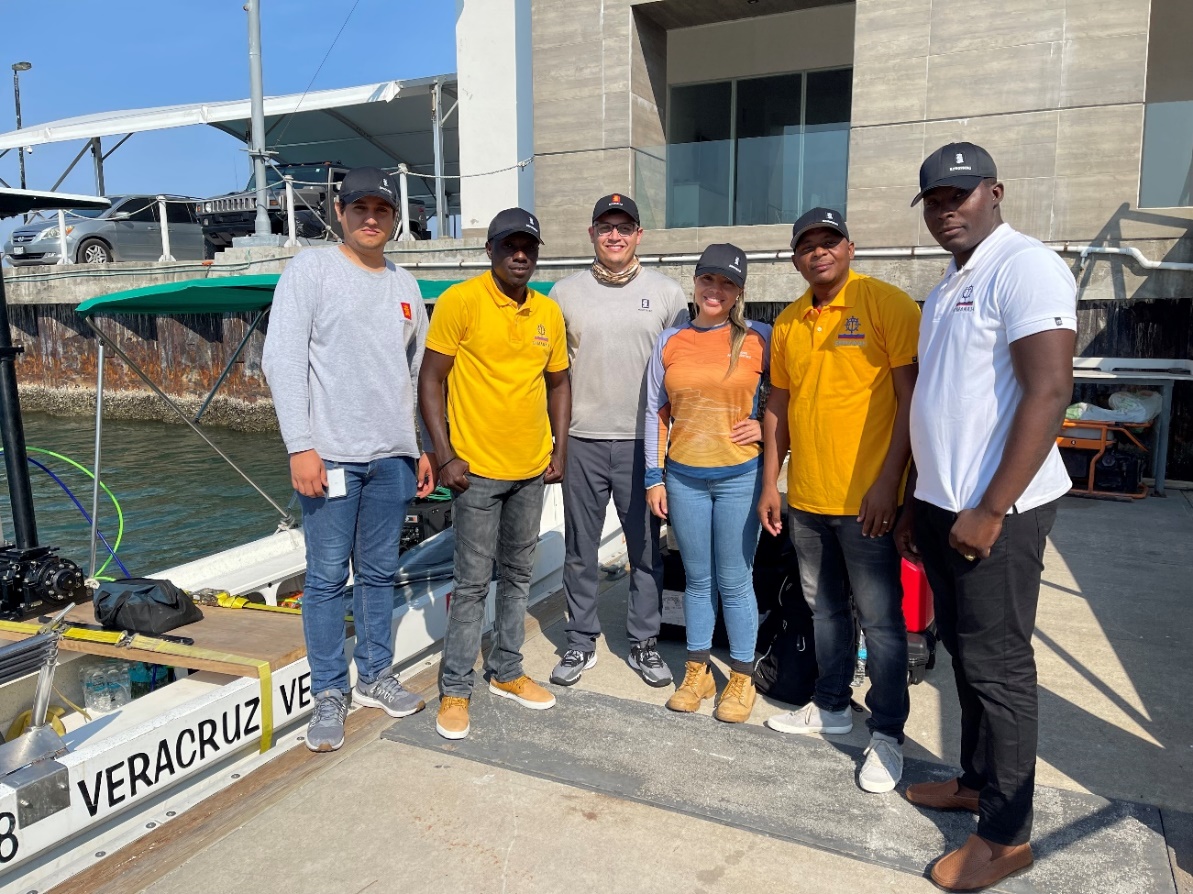 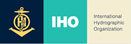 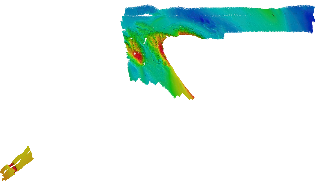 3
Top challenges and/or obstructions (3 maximum) (Such as capacity building gaps)
1- Realization of hydrographic survey in the main channel and the Thor-Vareux channel (oil terminals).
2- Technical assistance  (Realization of survey, reduction of tide, cartography).
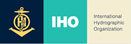 4
5
Top Plans that affect the region (3 maximum)(Charts, surveys, training, other)
1- Realization of hydrographic survey in the main channel and the Thor-Varreux channel (oil terminals) for the deployment of ATON.
 
2- Construction of the new Lighthouse  (Jacmel- Southeast, Pointe a Baguette).
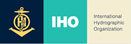 6
Top Plans that affect the region (3 maximum)(Charts, surveys, training, other)
18.2349 N, -72.5605W
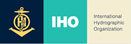 7